Barcelona,  June 7th 2019
Impact of climate change on animals
Rachel White
Louis-Philippe Caron
We work here
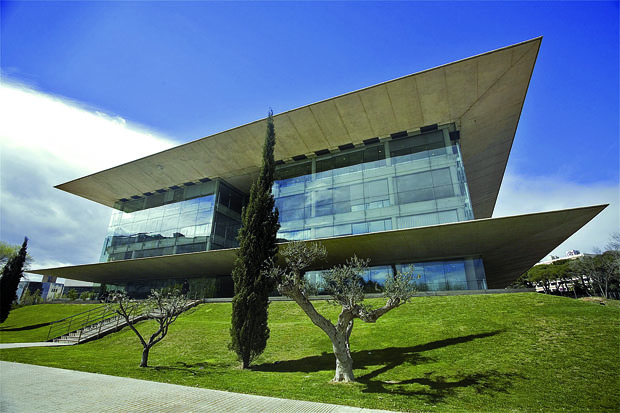 But the cool stuff is here
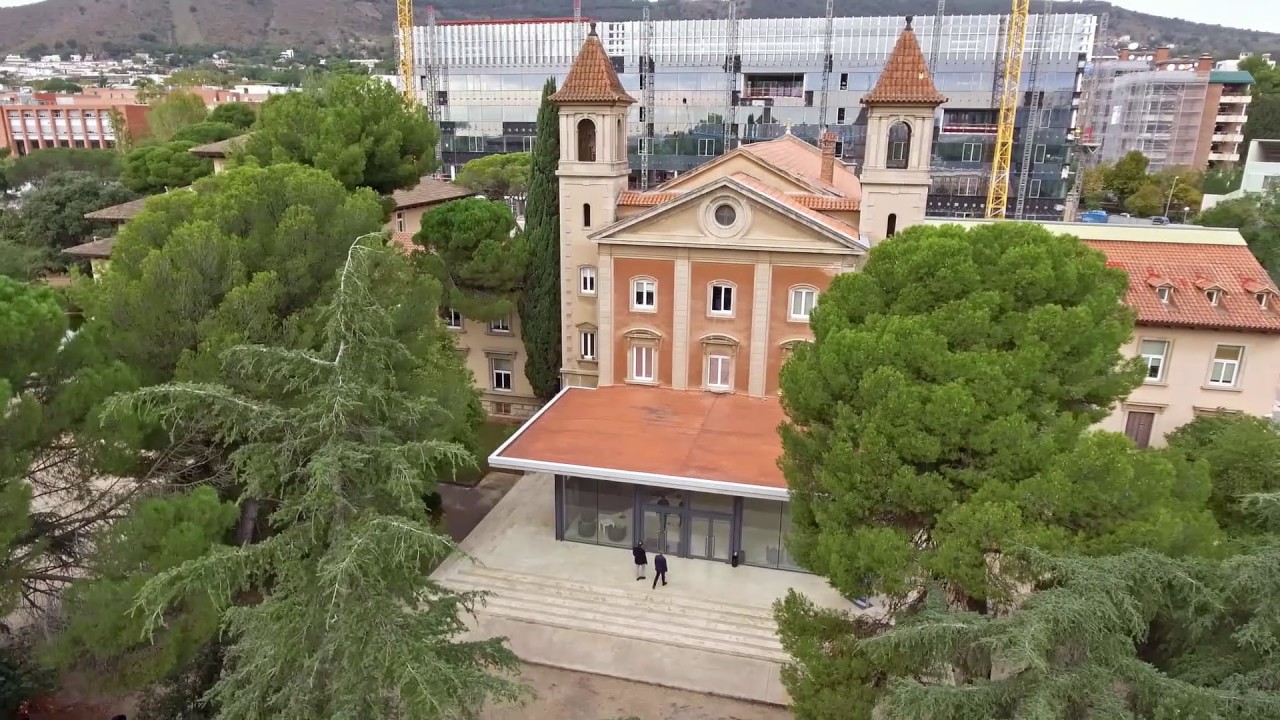 ????
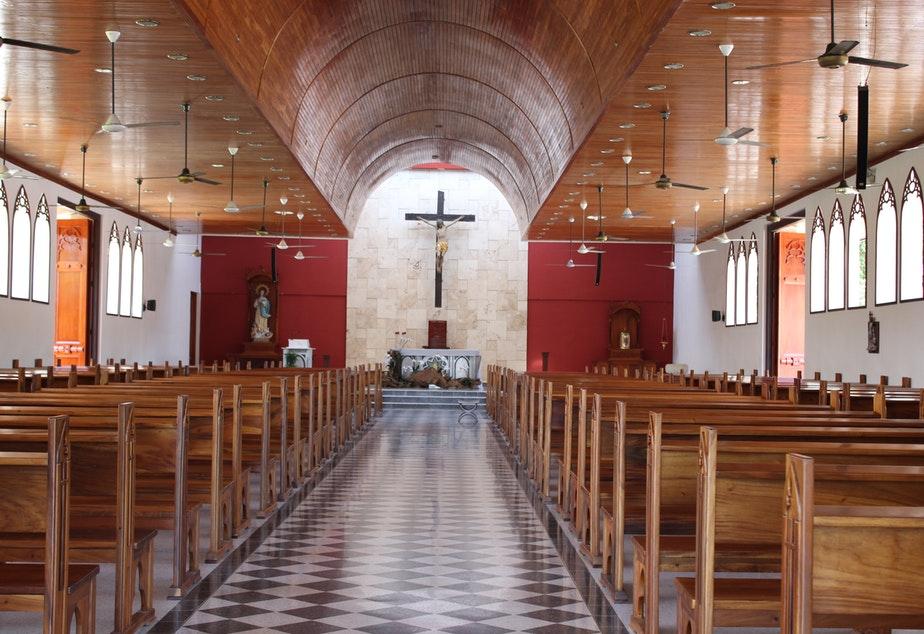 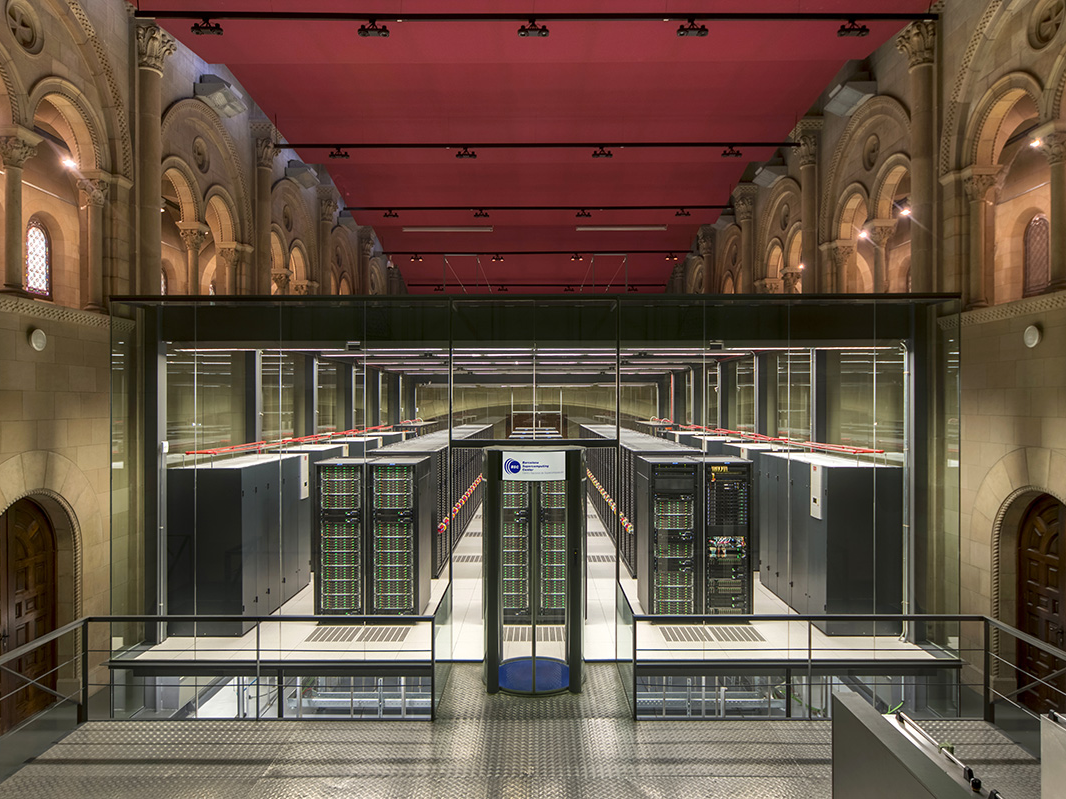 Marenostrum 4: one of the most powerful computer in the world.
It is equivalent to 42,000 desktops.
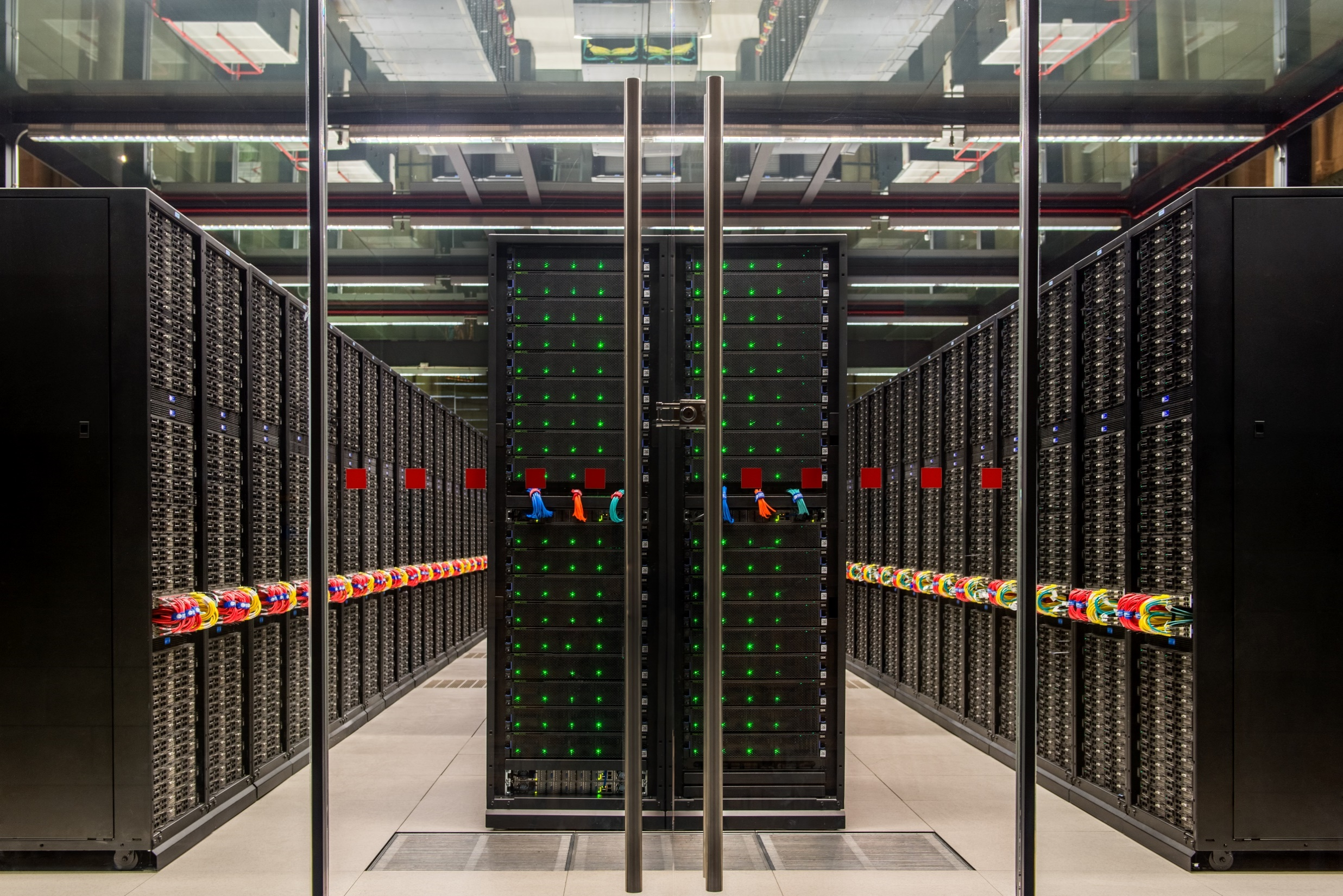 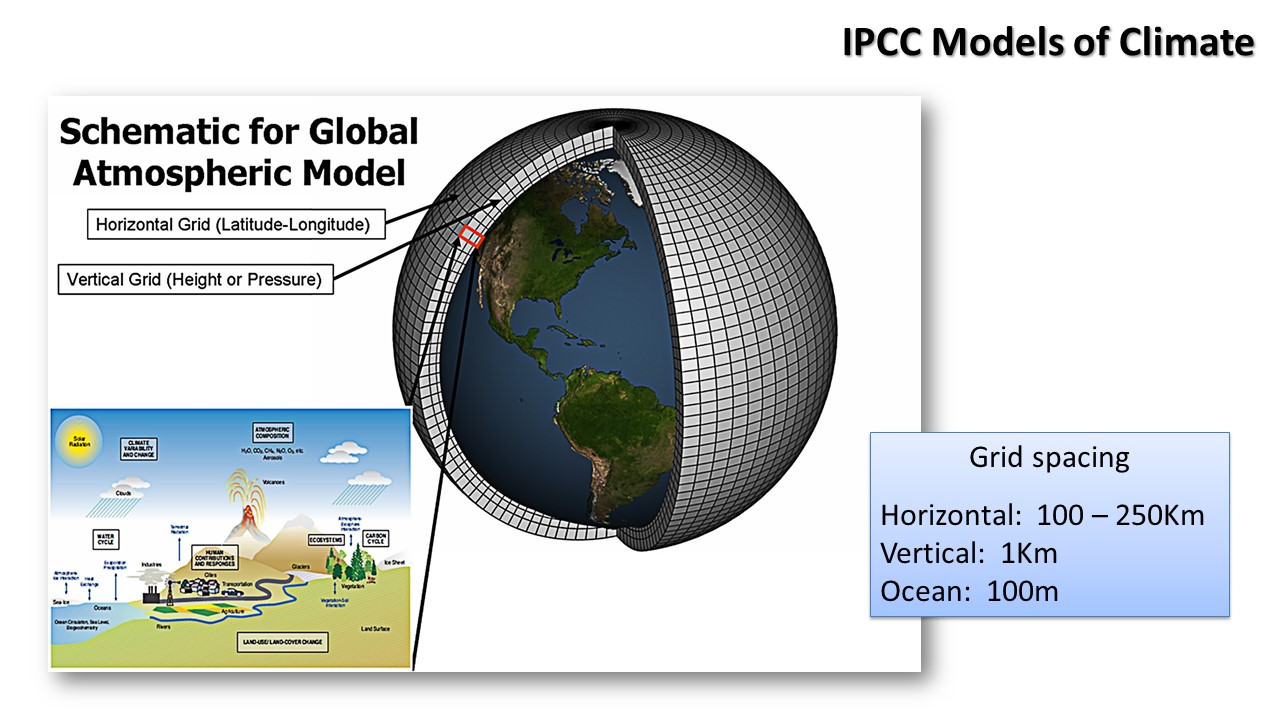 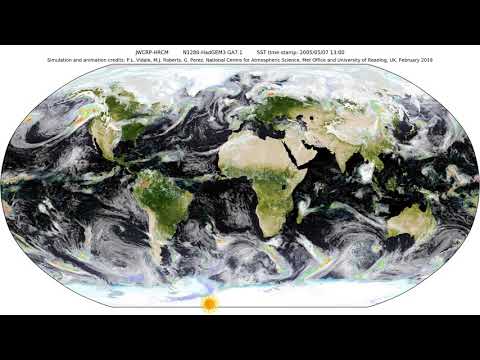 Climate change
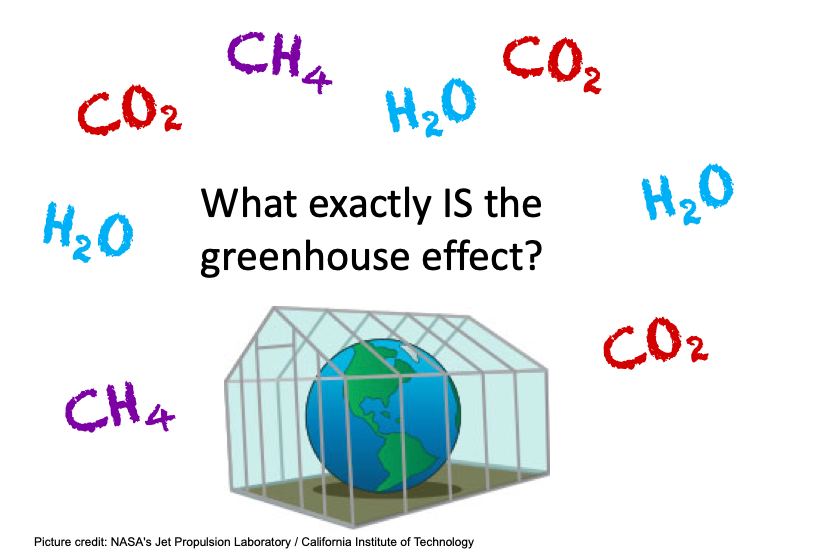 The Greenhouse Effect
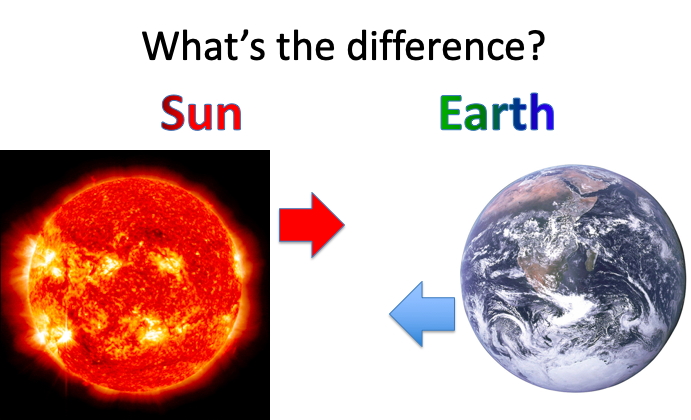 The Greenhouse Effect
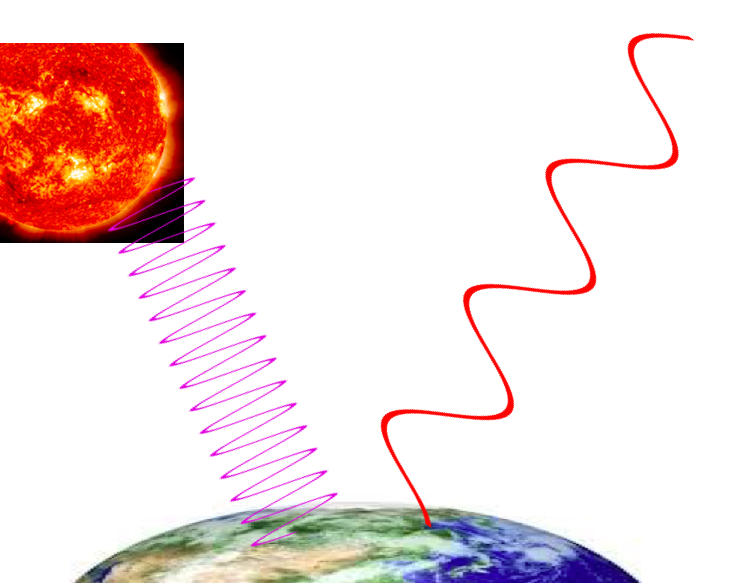 Heat from the sun to Earth
Heat from the Earth to space
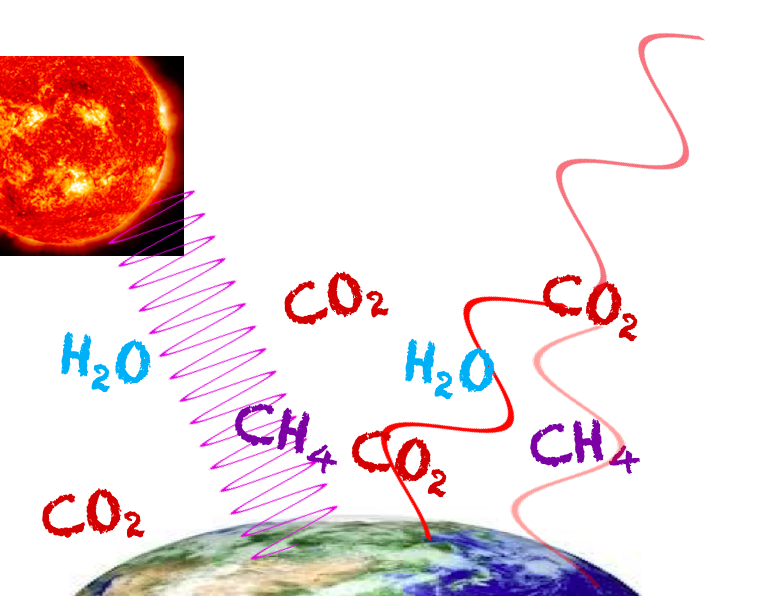 With greenhouse gases, we still have the same heat from the sun
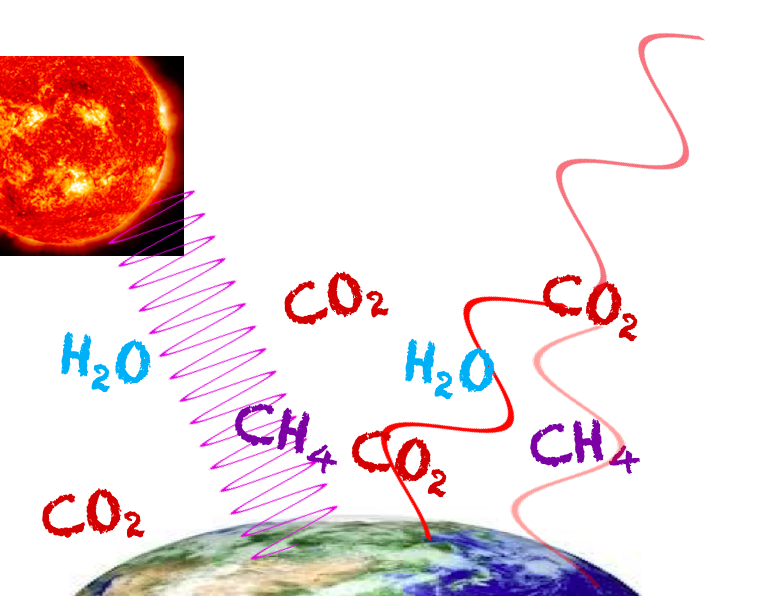 But some of the heat from the Earth is trapped by the gases and comes back down to the surface
The Greenhouse Effect
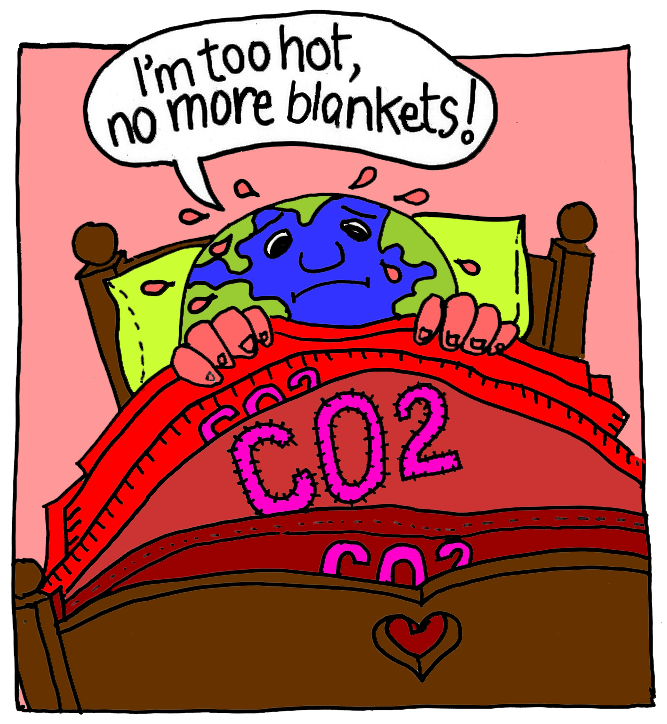 Humans and Climate Change
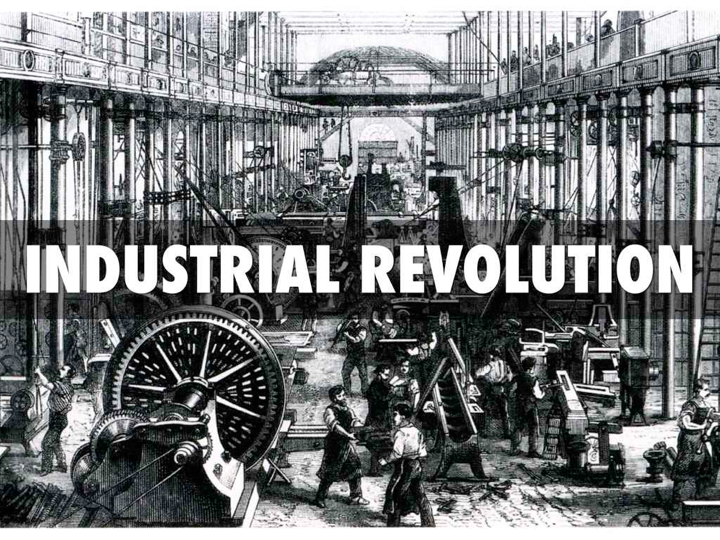 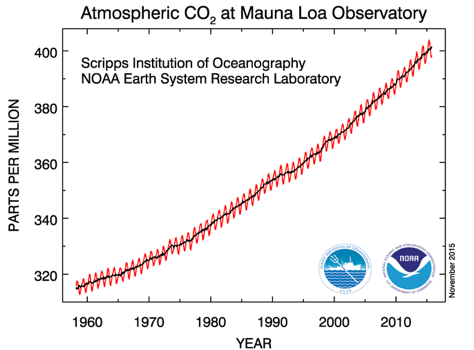 Humans and Climate Change
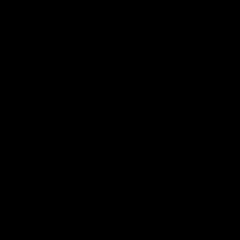 How does Climate Change affect Animals?

Time to play!
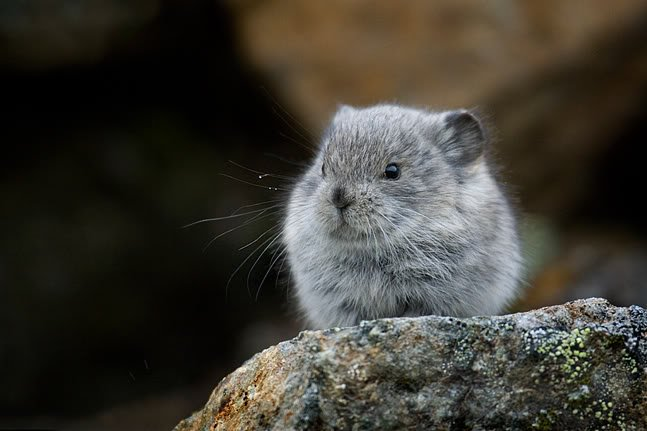 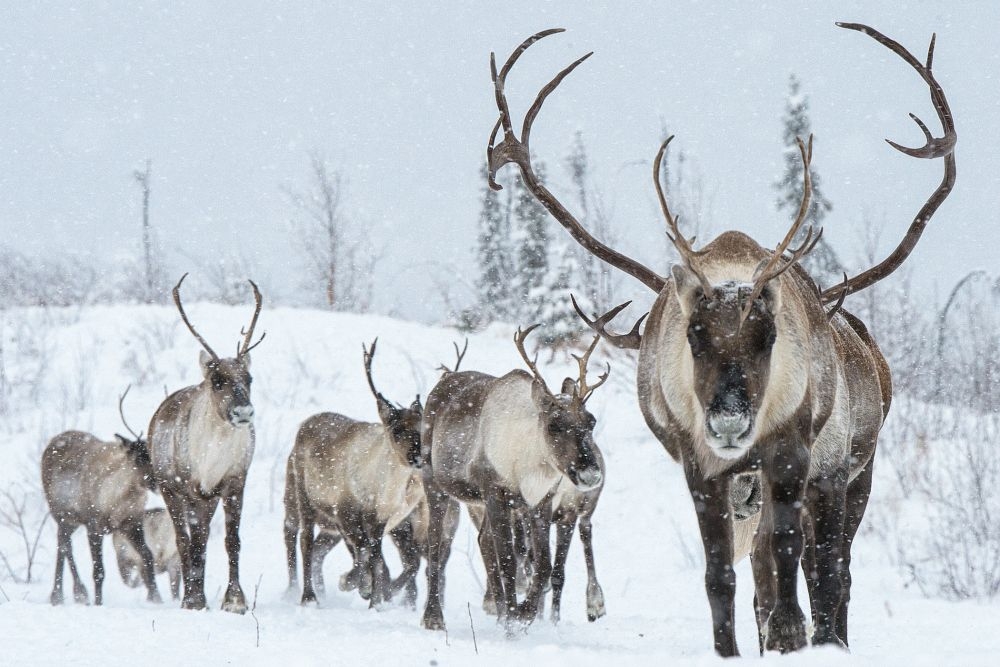 Climate Change and Animals?
What did the games teach you about:

1. How climate change may affect animals?

2. What animals can do to survive these changes?
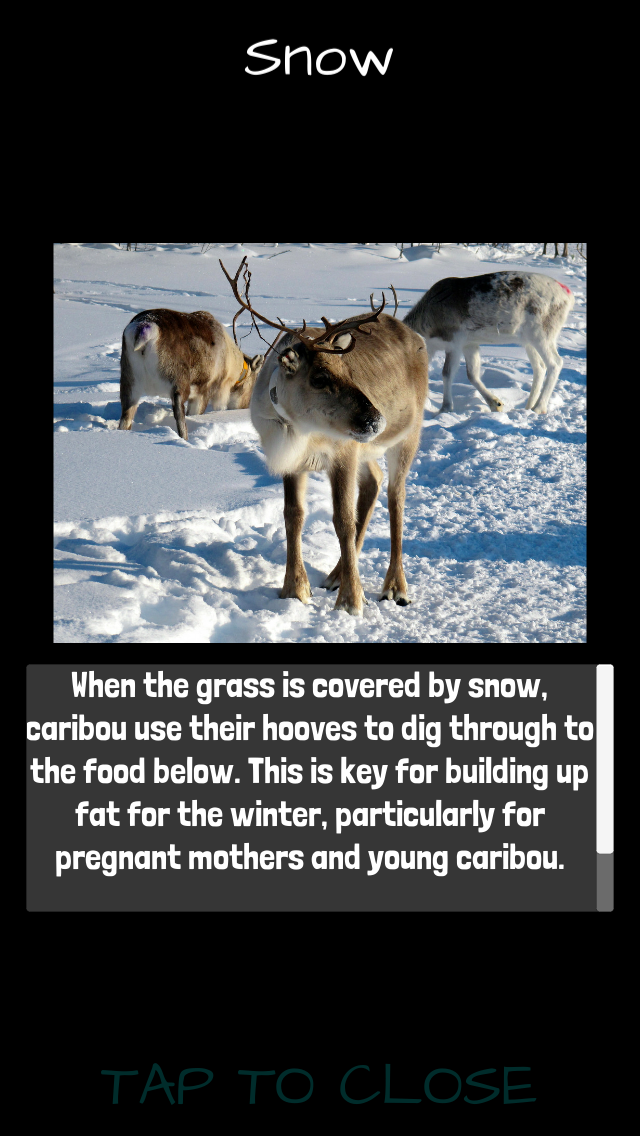 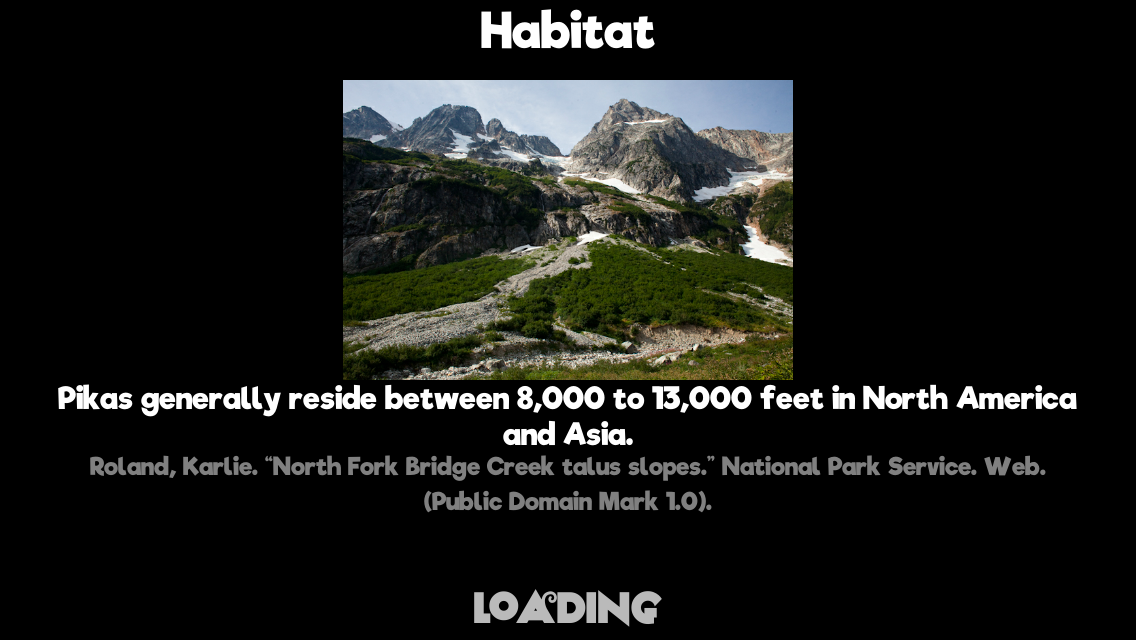 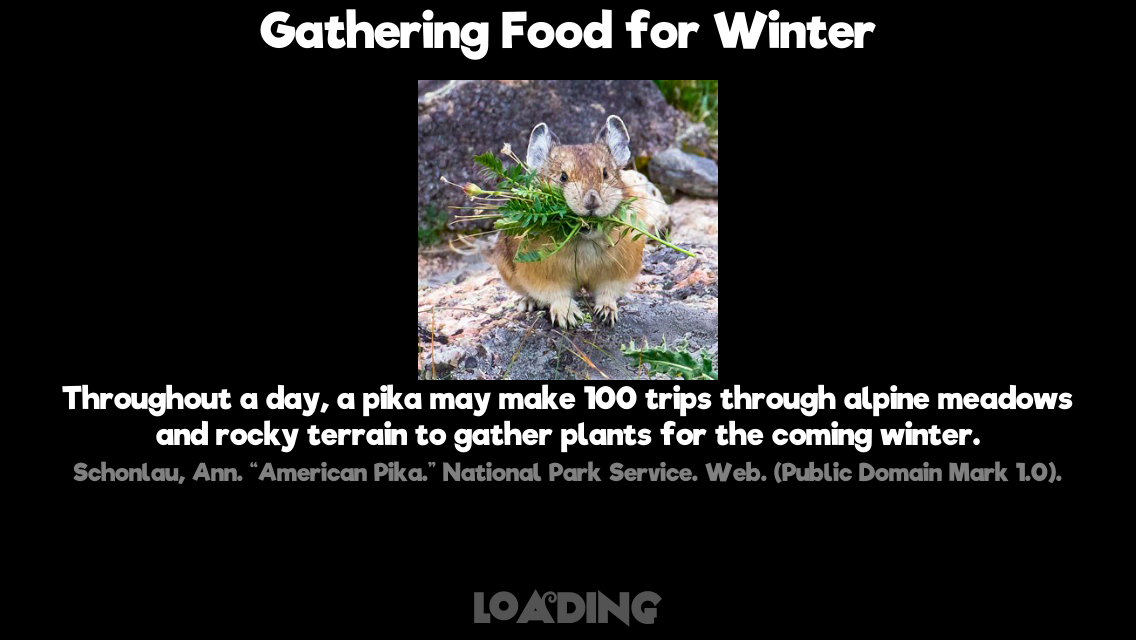 Pikas and Climate Change
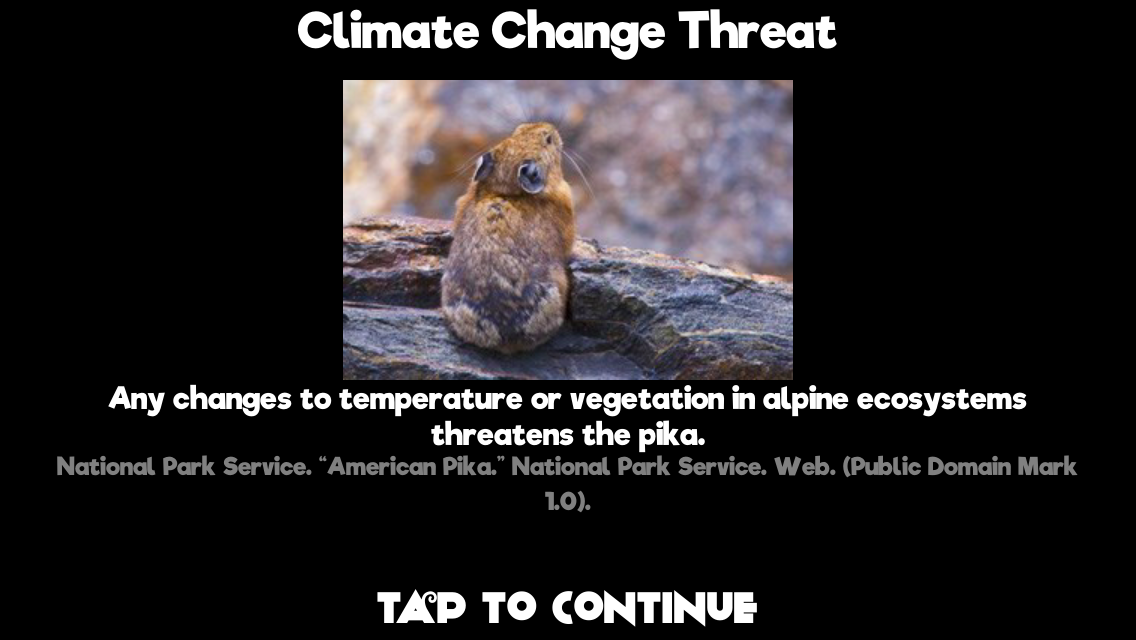 Pikas and Climate Change
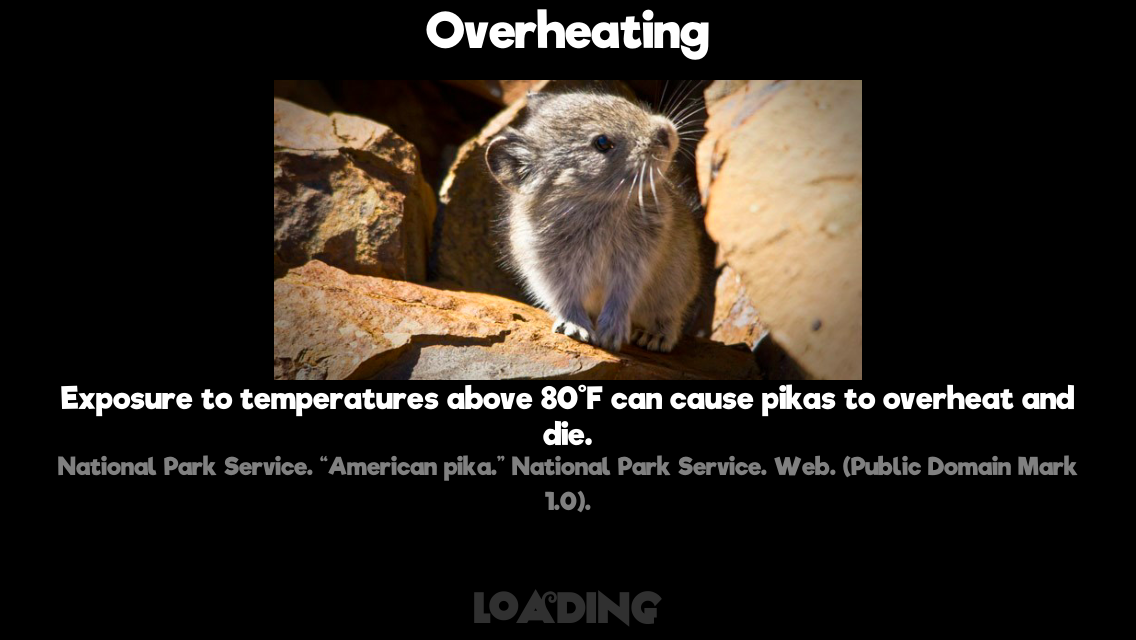 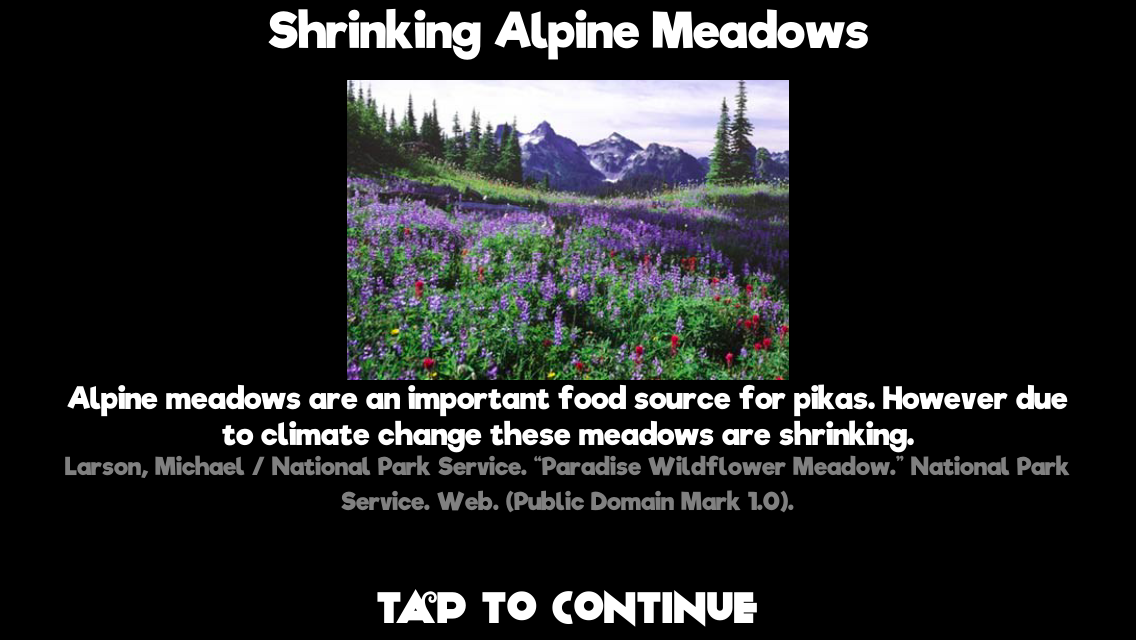 Caribou and Climate Change
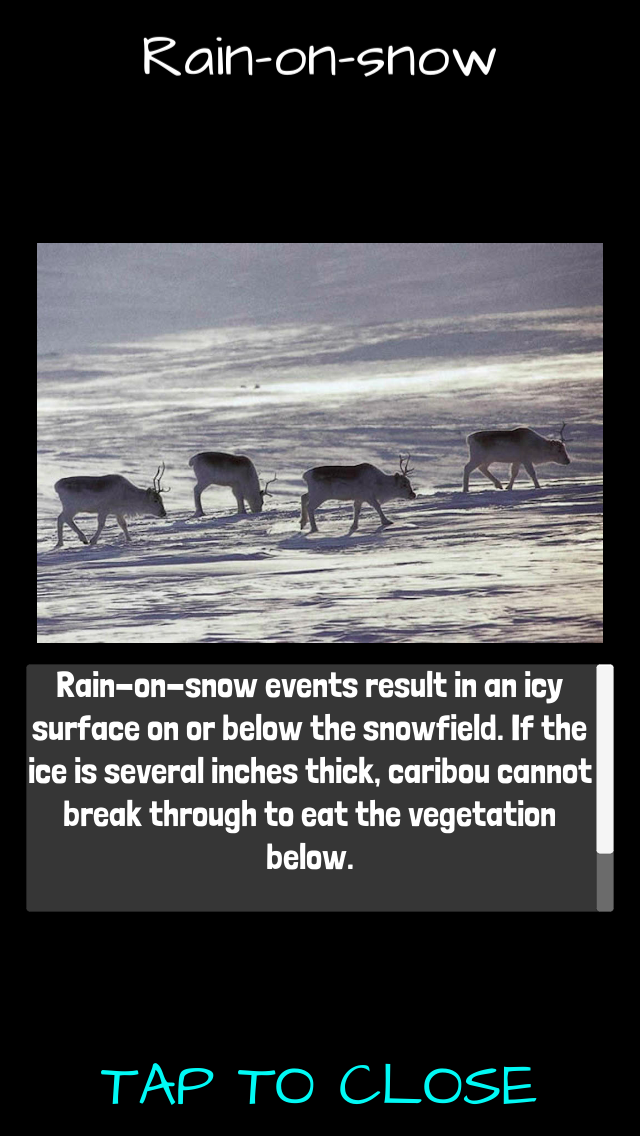 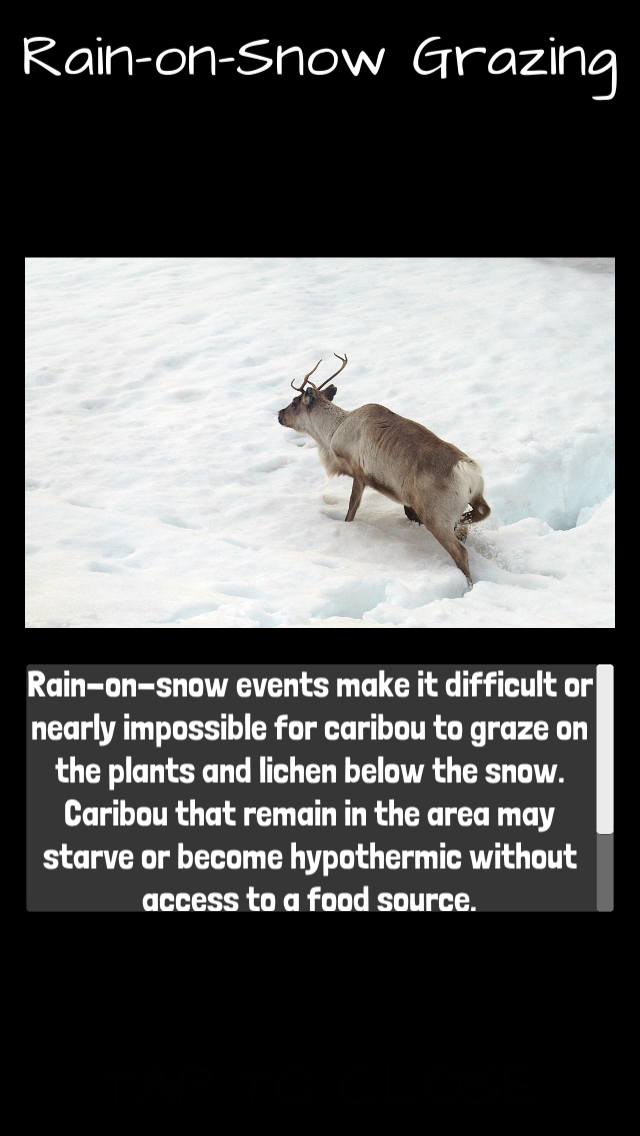 Caribou and Climate Change
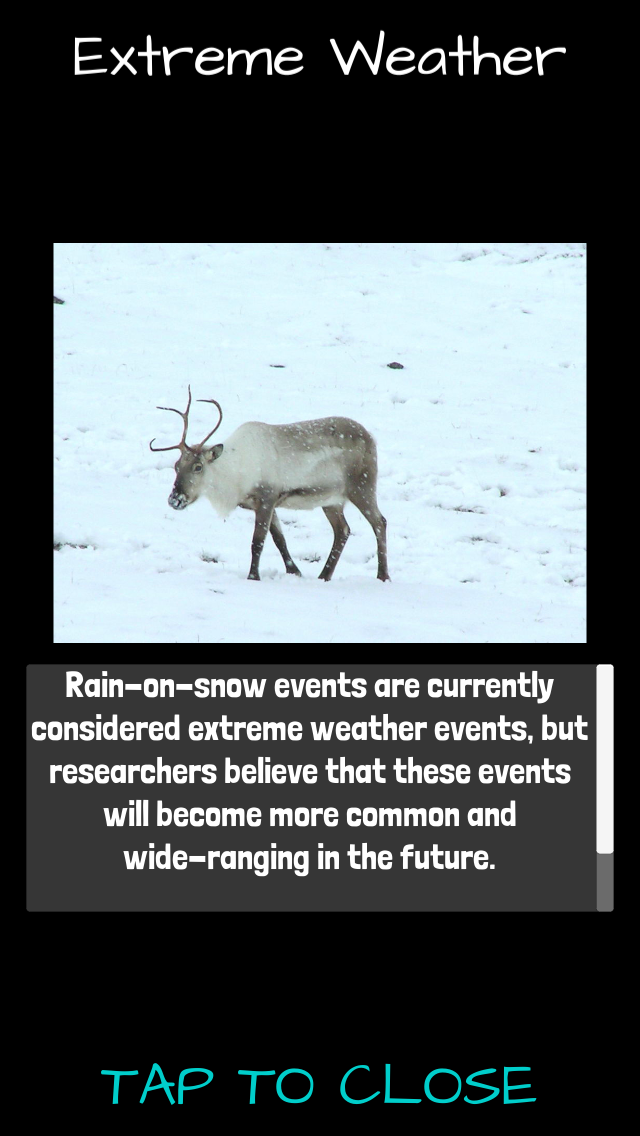 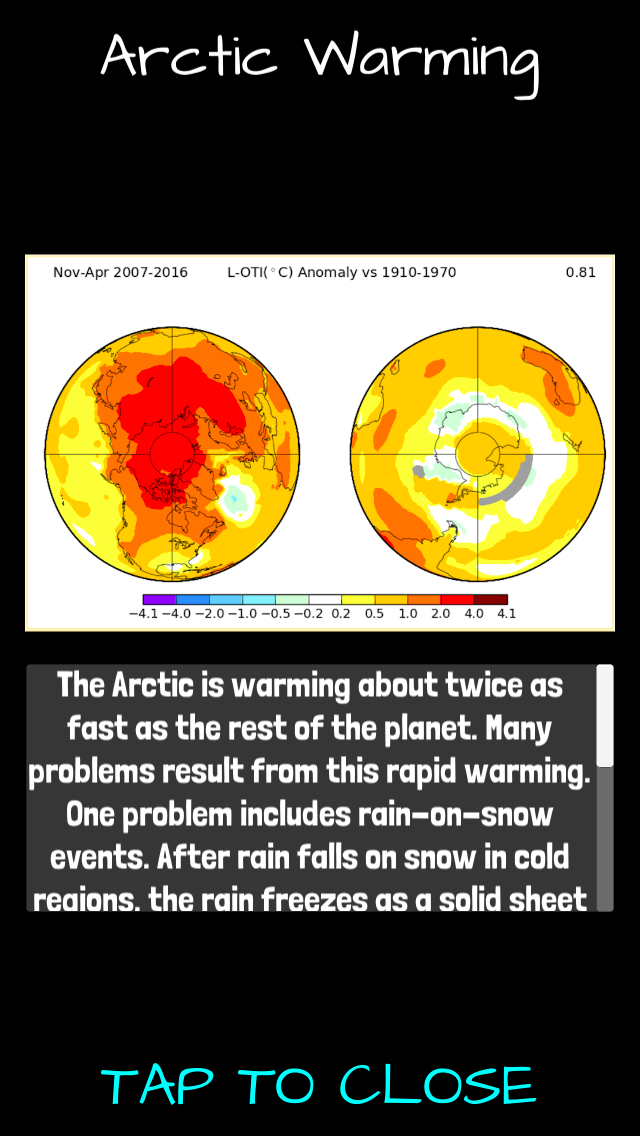 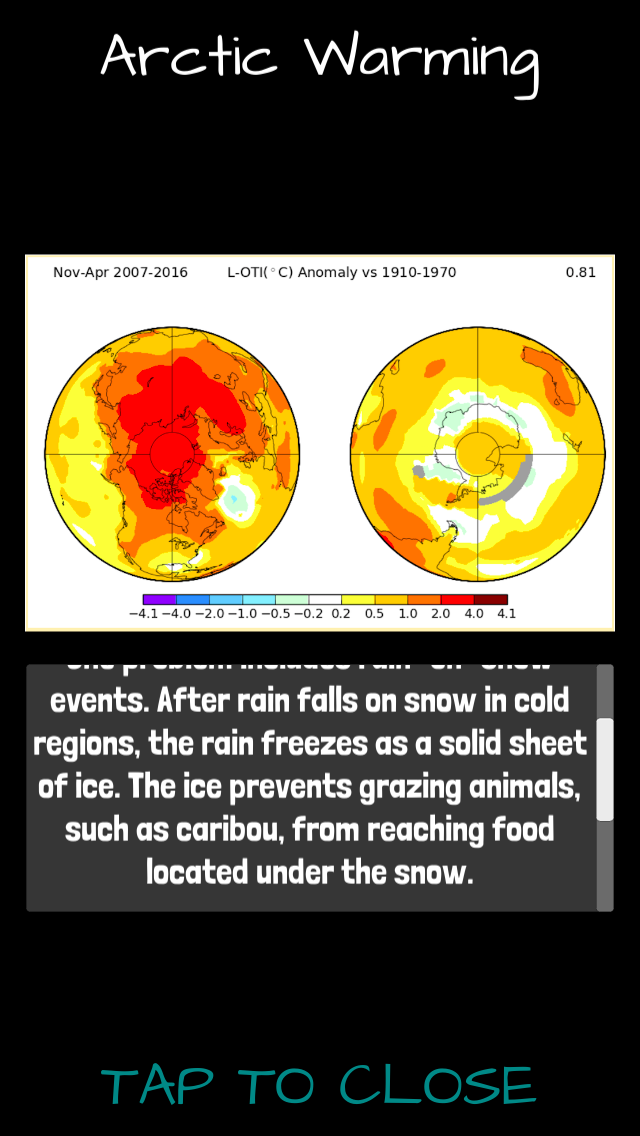 Caribou and Climate Change
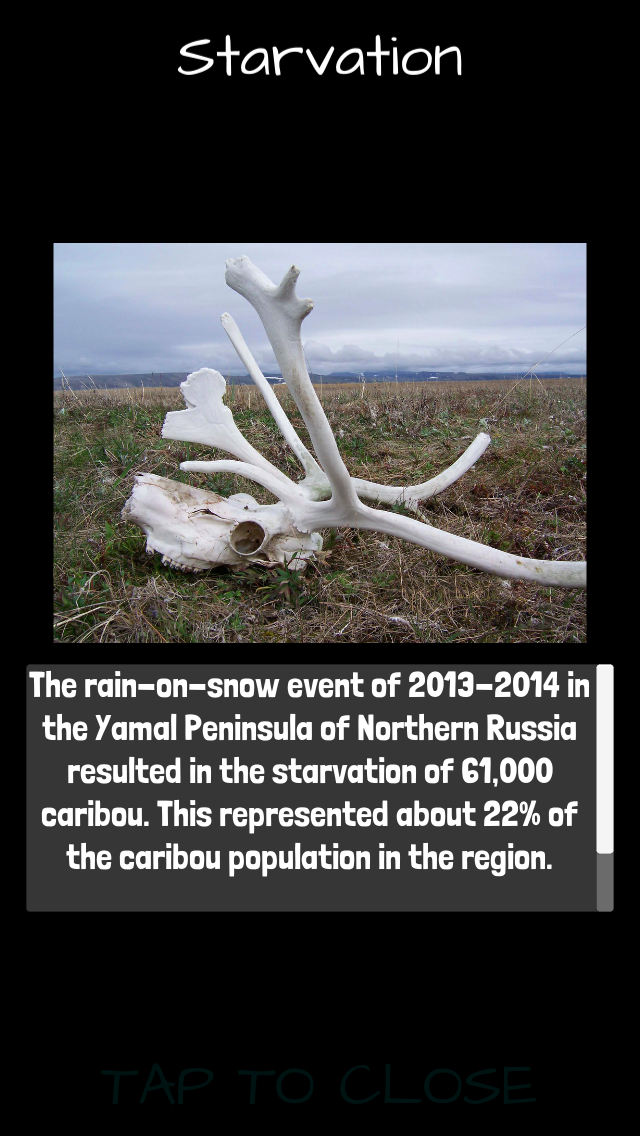 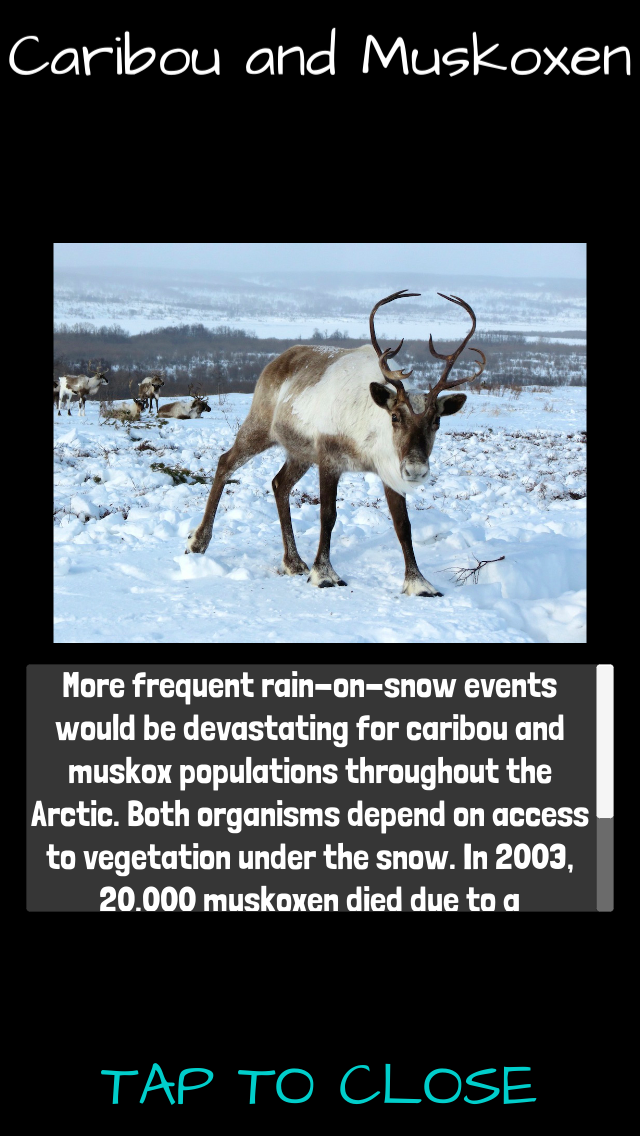 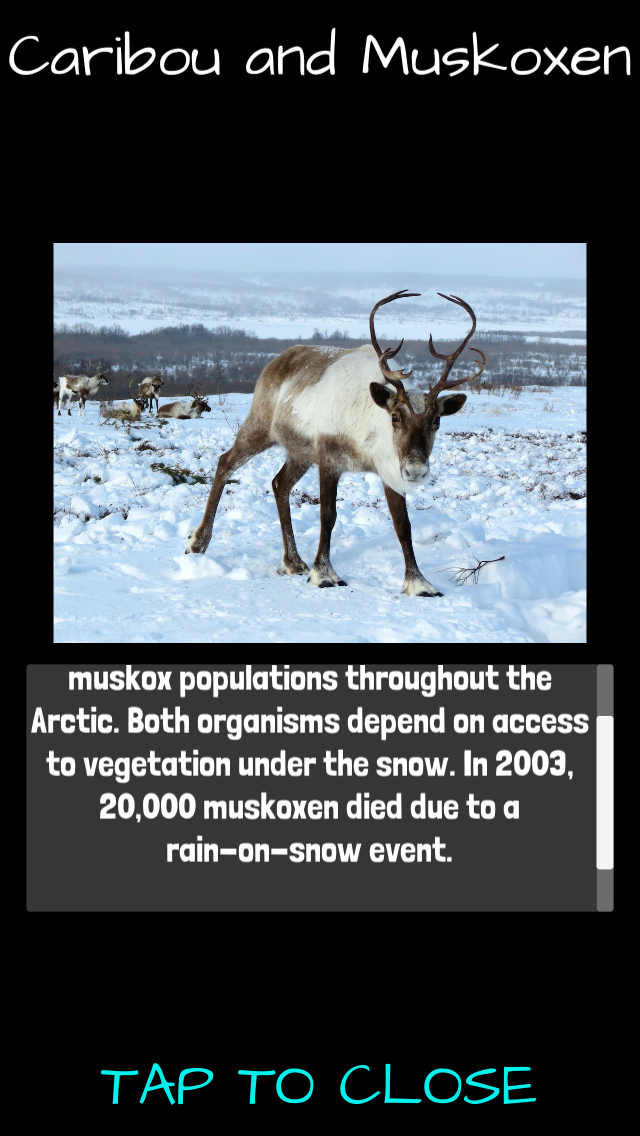 Melting sea ice
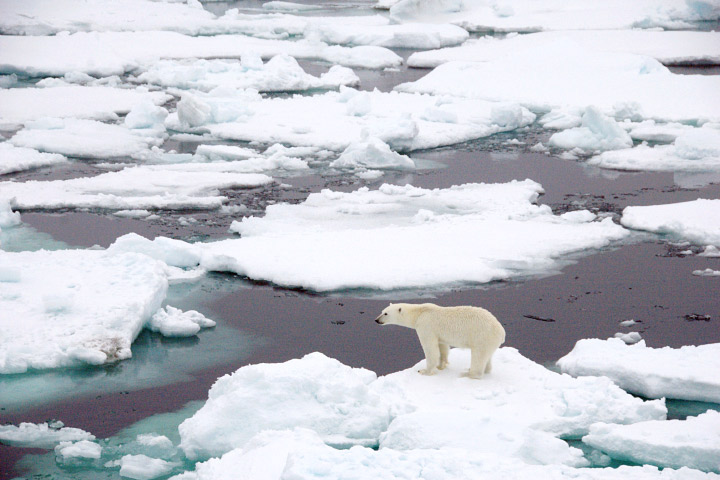 Sea ice is made when the surface of the sea freezes.

Polar bears use sea ice to hunt.
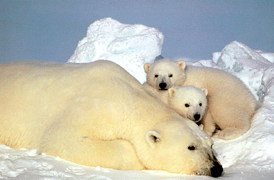 Melting sea ice is making it harder for polar bears to catch enough food
Seasonal Shifts
Many animals change their behaviour, or even their fur colour, with the seasons.




But if the snow melts earlier and earlier….
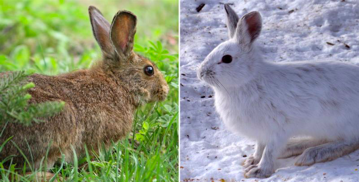 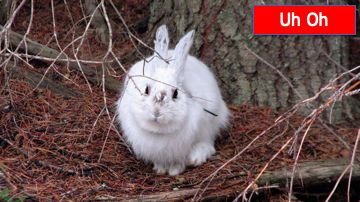 Tree deaths
Hotter temperatures are good for some ‘pests’, such as the bark beetle:
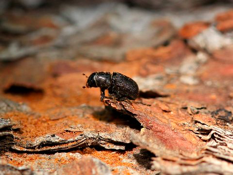 These beetles kill trees and destroy forests:
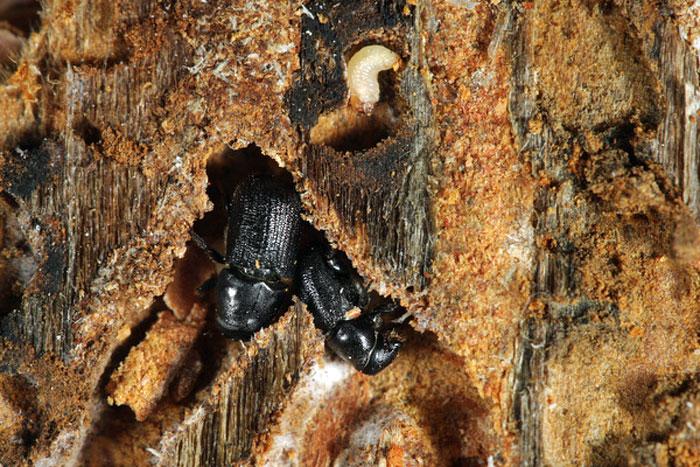 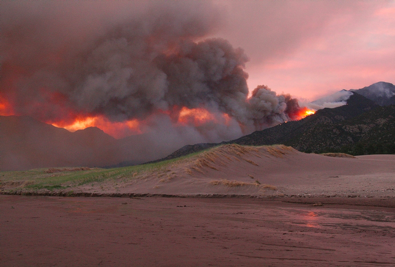 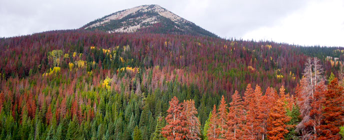 Other pests
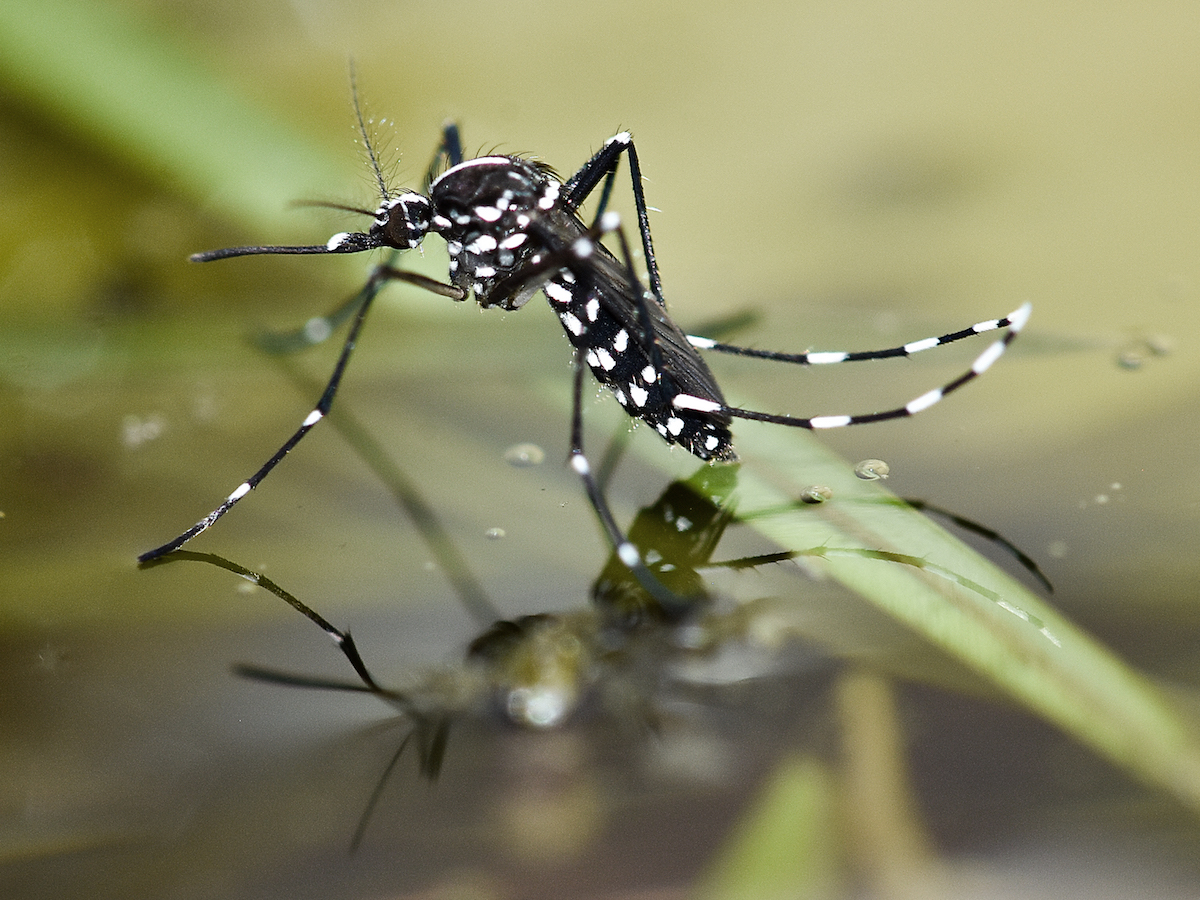 Some insects don’t like the cold
But because it’s getting warmer...
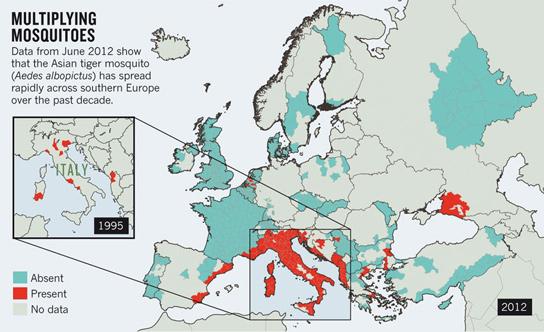 And they don’t come alone…
Dengue
Yellow fever
Zinka
Warmer seas
Warmer oceans lead to coral ‘bleaching’
Bleached coral is still alive, but much weaker, and more likely to die
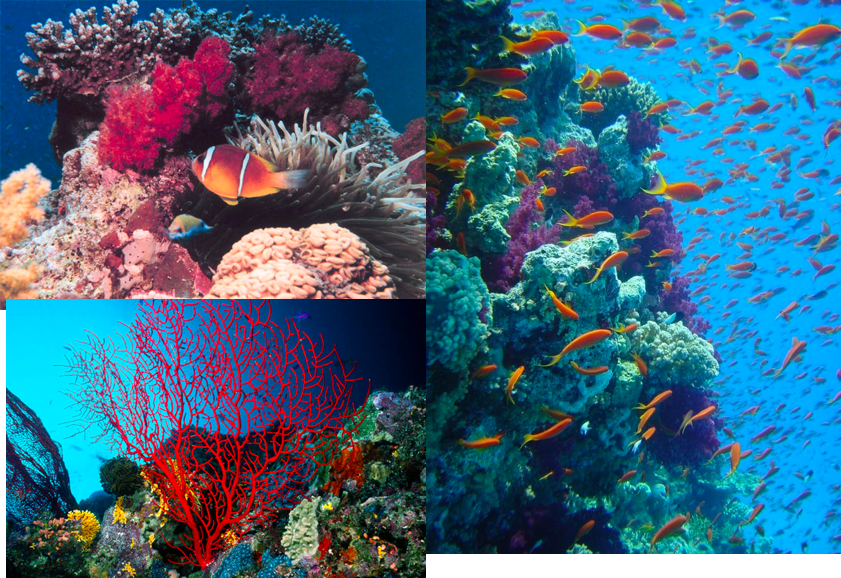 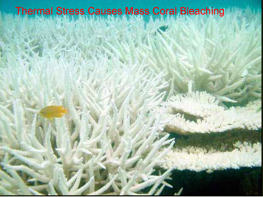 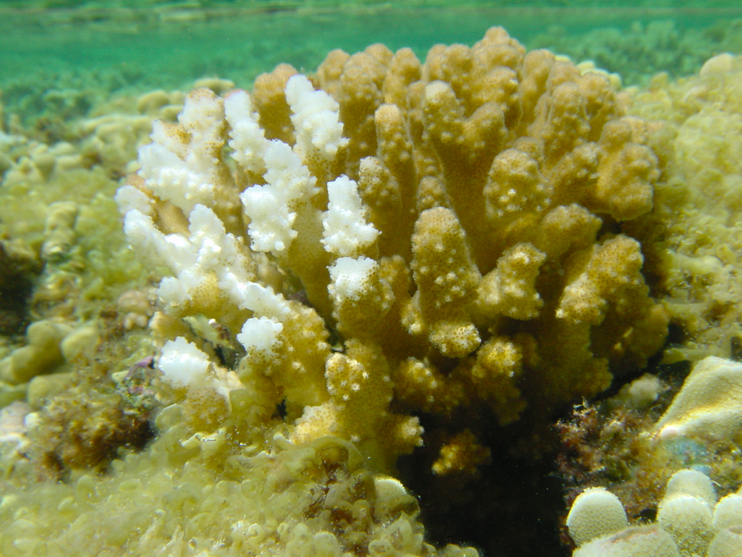 Questions?